May
Sep
<
Jan
Mar
Jul
Nov
Dec
>
Feb
Jun
Oct
Apr
Aug
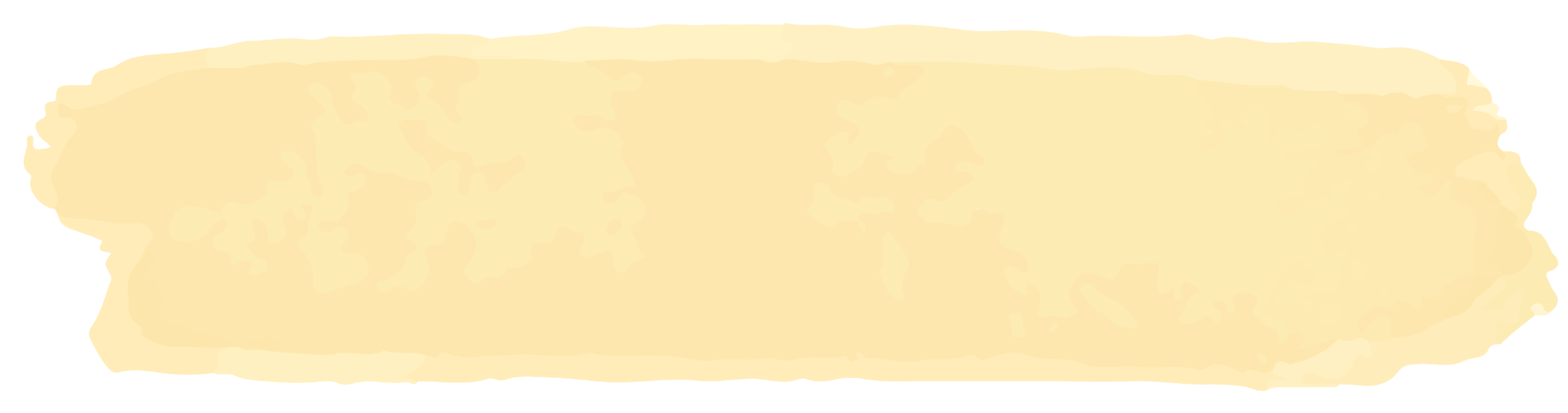 CHÀO MỪNG CÁC EM ĐẾN VỚI BUỔI HỌC NGÀY HÔM NAY!
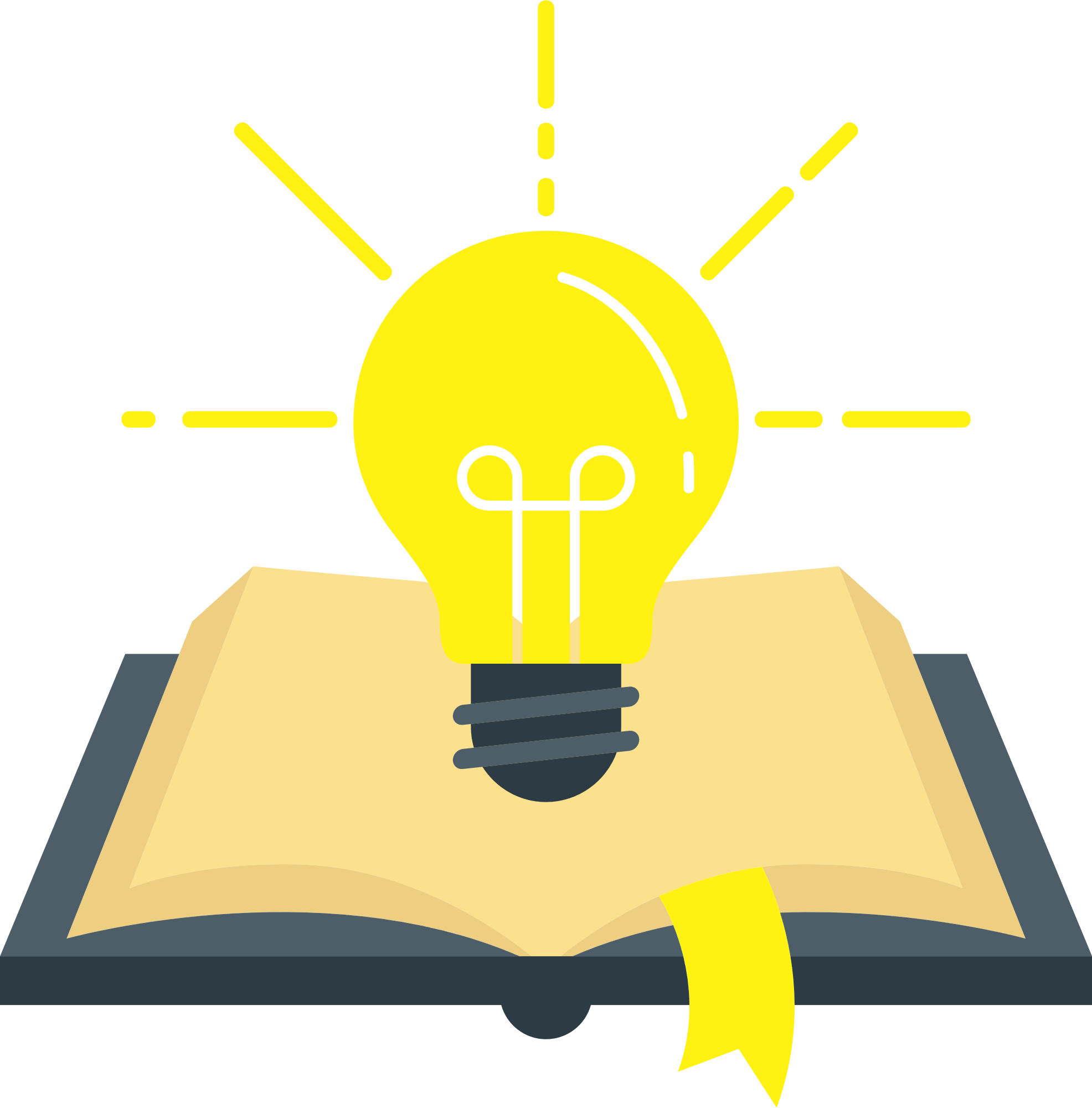 BÀI 22: ĐA DẠNG ĐỘNG VẬT KHÔNG XƯƠNG SỐNG (TT)
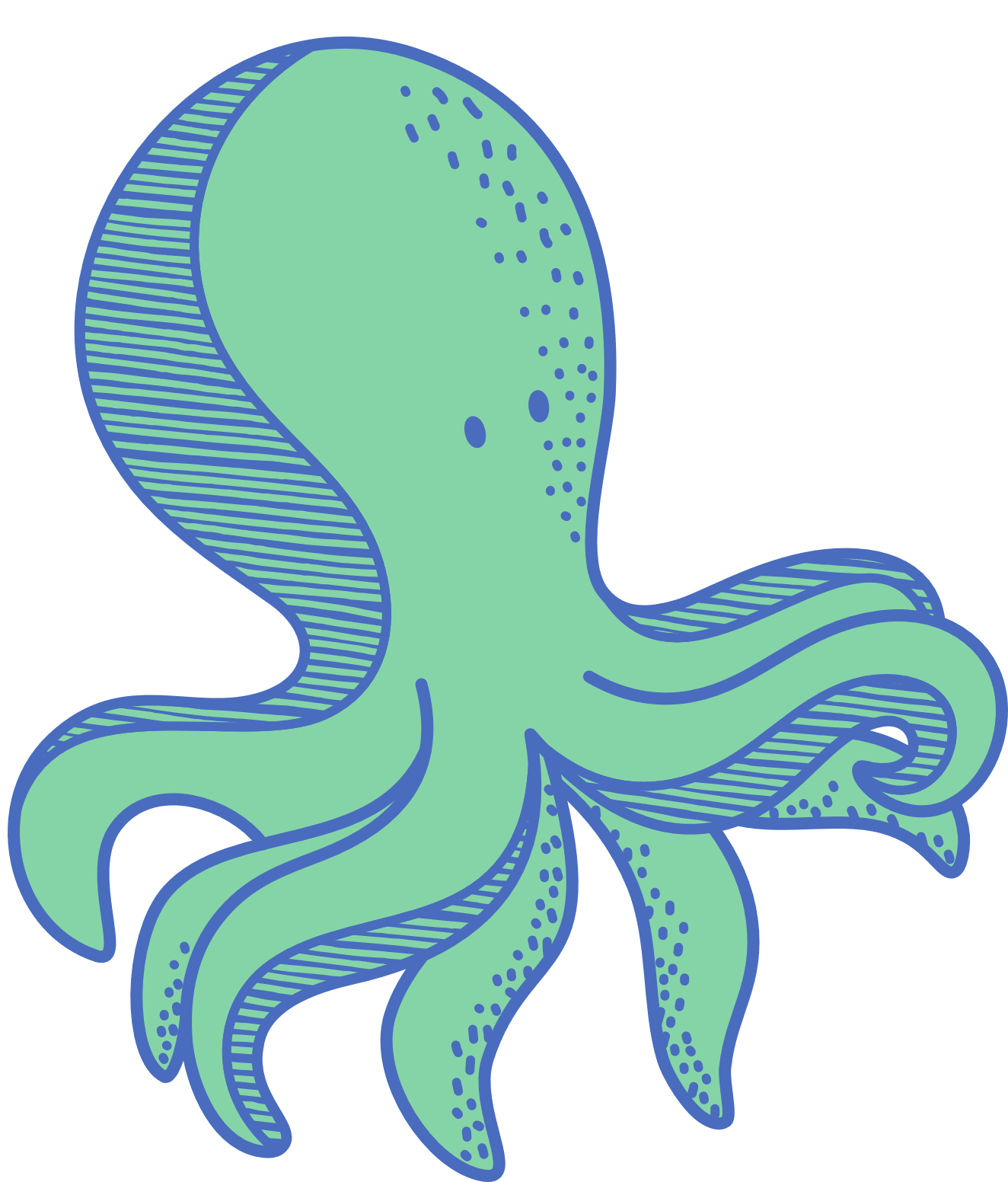 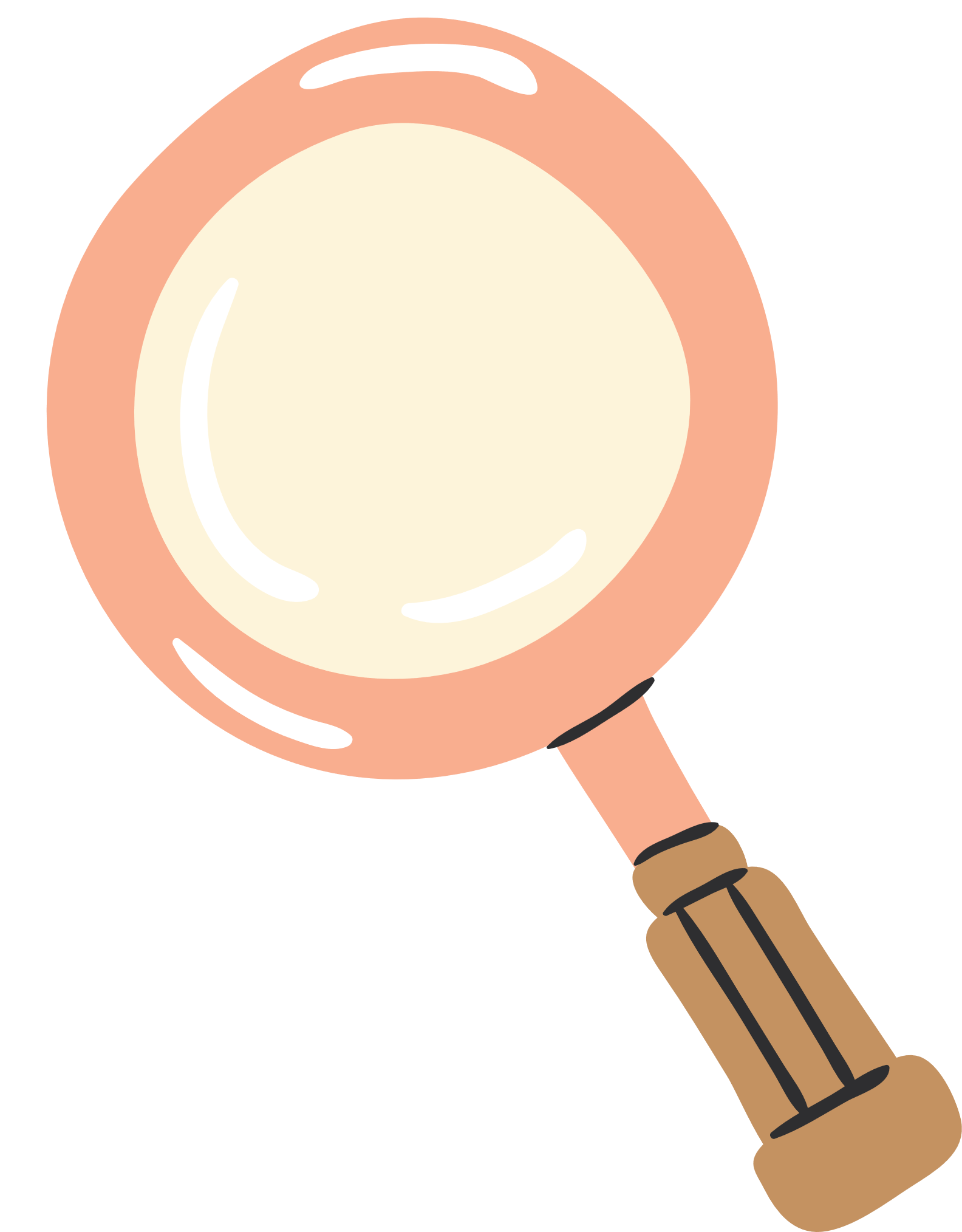 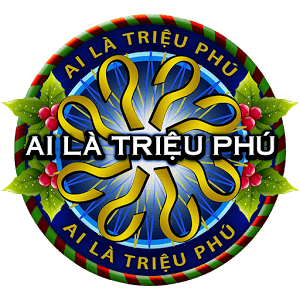 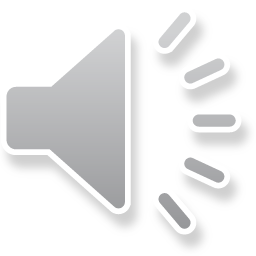 Câu hỏi 1 : Đặc điểm cơ bản nhất để phân biệt nhóm động vật không xương sống với nhóm động vật có xương sống là?
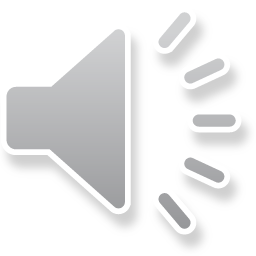 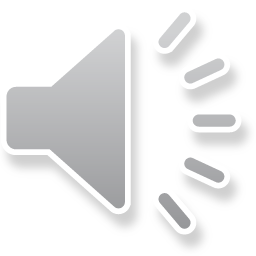 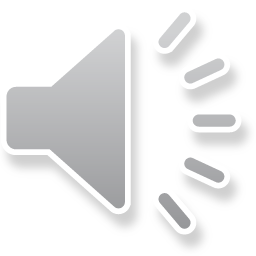 B. Kích thước cơ thể lớn
A. Hình thái đa dạng.
C. Không có xương sống.
D. Sống lâu
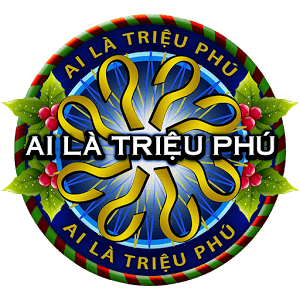 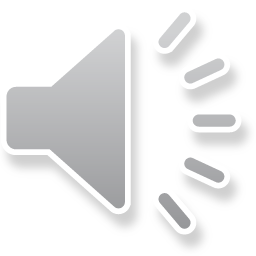 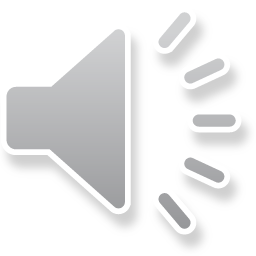 Câu hỏi 2 : Nêu vai trò của ruột khoang?
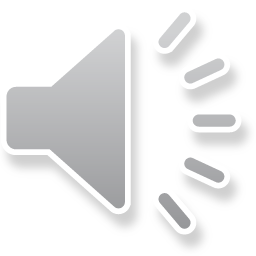 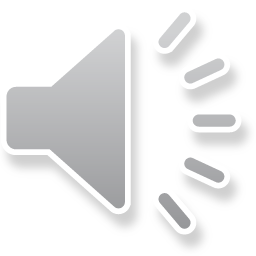 A. - Sử dụng làm thức ăn cho con người..
Câu hỏi 7: Thể tích oxygen ở 25oC và 1 bar cần dùng để đốt cháy hoàn toàn 13,8 gam ethylic alcohol nguyên chất là ?
B. Cung cấp nơi ẩn nấp cho các động vật khác.
D. Tất cả đáp án trên
C. Tạo cảnh quan thiên nhiên độc đáo ở biển.
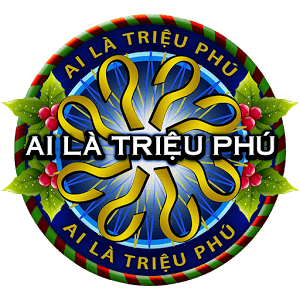 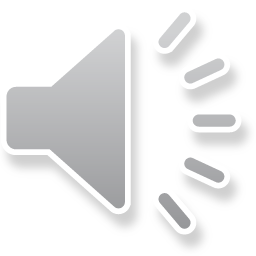 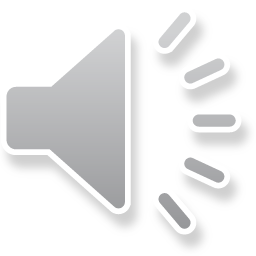 Câu hỏi 3 : Nêu vai trò của ruột khoang?
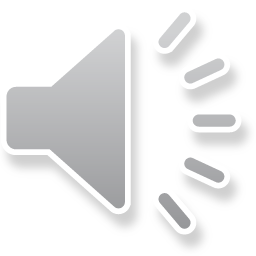 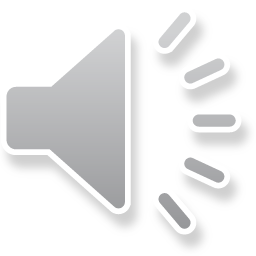 A. - Cô theå ñoái xöùng toaû troøn.
Câu hỏi 7: Thể tích oxygen ở 25oC và 1 bar cần dùng để đốt cháy hoàn toàn 13,8 gam ethylic alcohol nguyên chất là ?
B. Thaønh cô theå coù 2 lôùp, taàng keo ôû giöõa..
D. Tất cả đáp án trên
C. Thaønh cô theå coù 2 lôùp, taàng keo ôû giöõa.
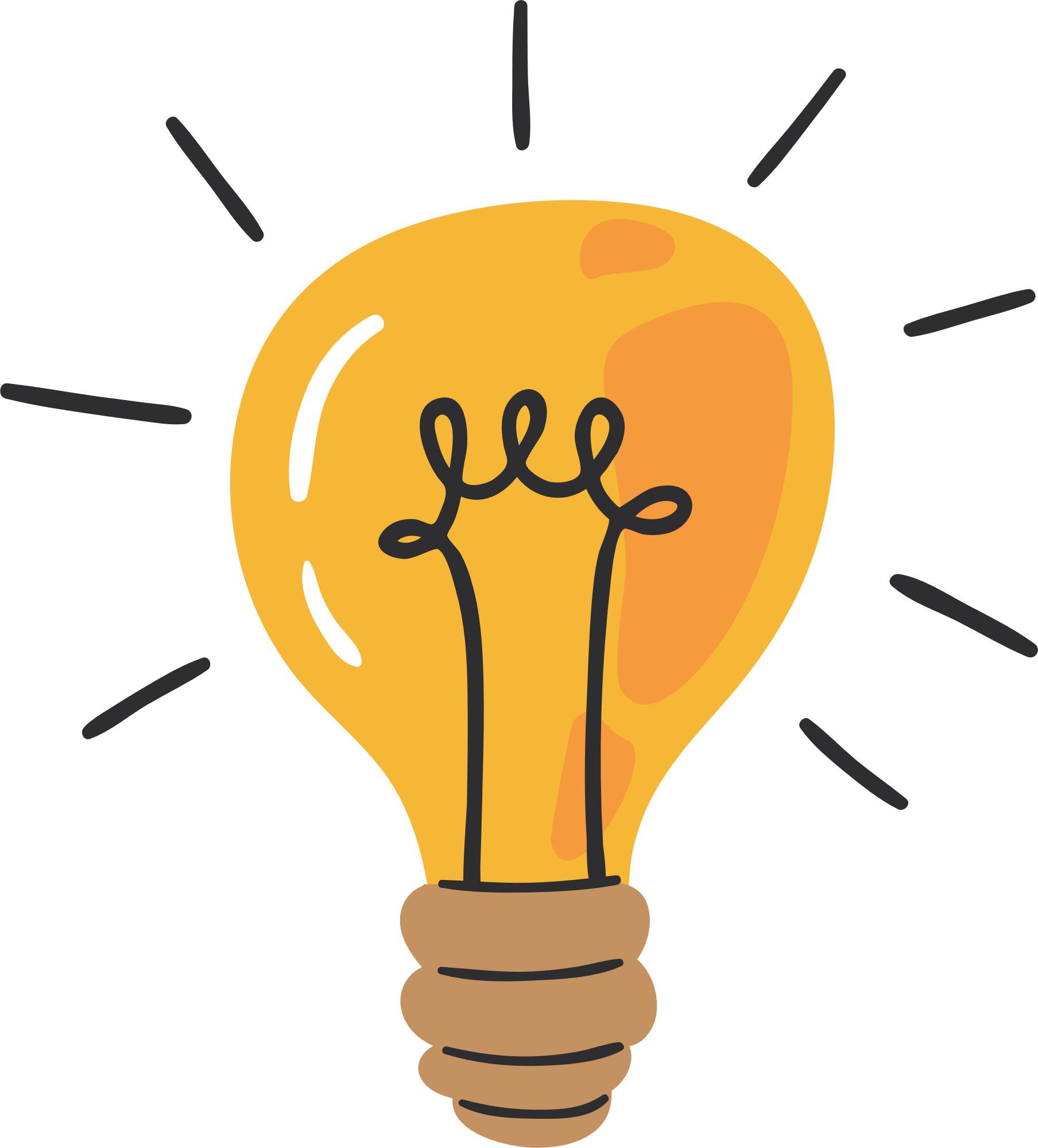 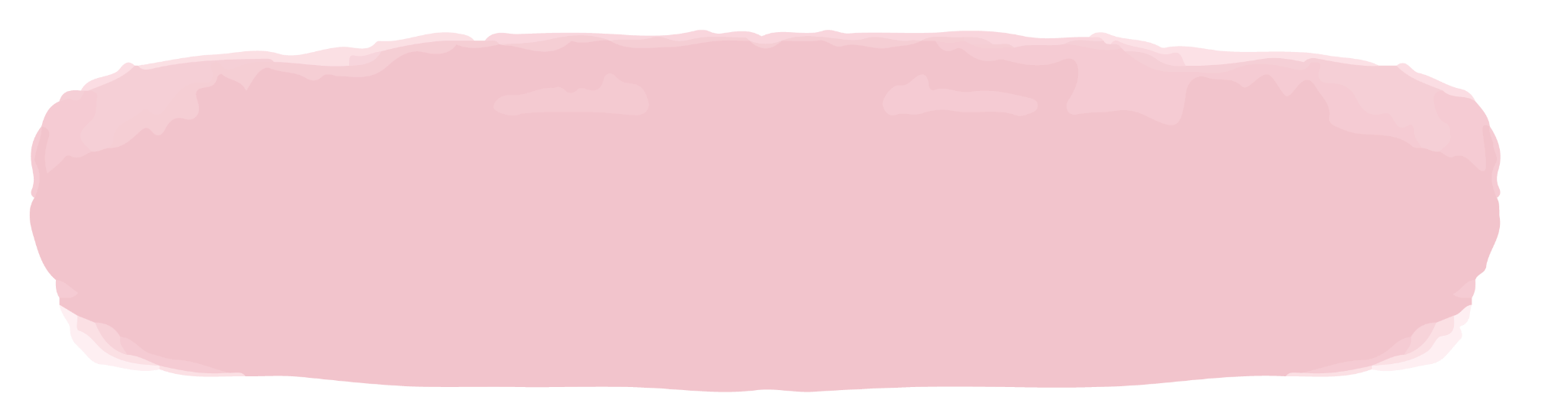 Động vật không xương sống gồm có:
1. Ngành  ruột khoang
2. Các ngành giun
4. Ngành chân khớp
3. Ngành thân mềm
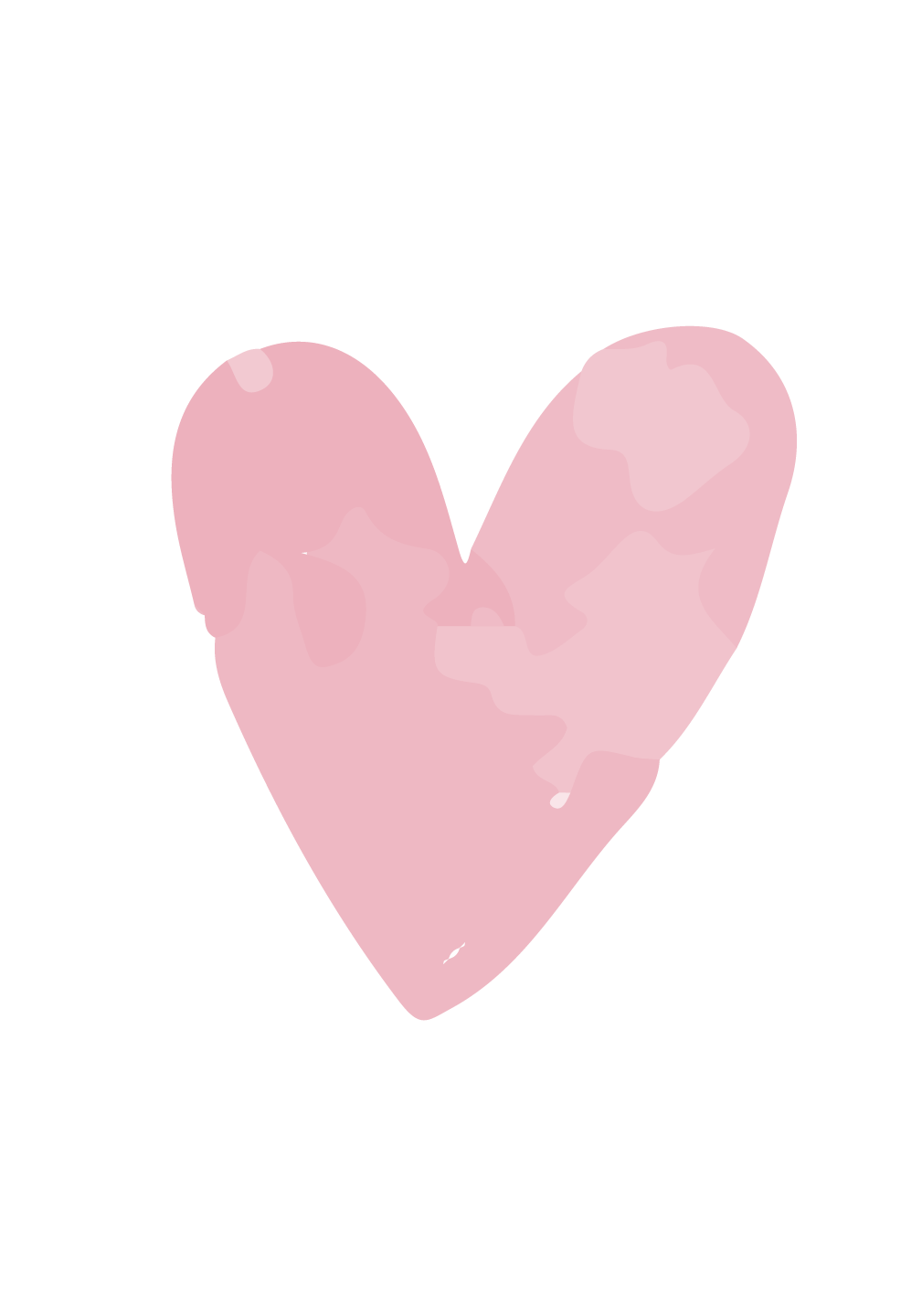 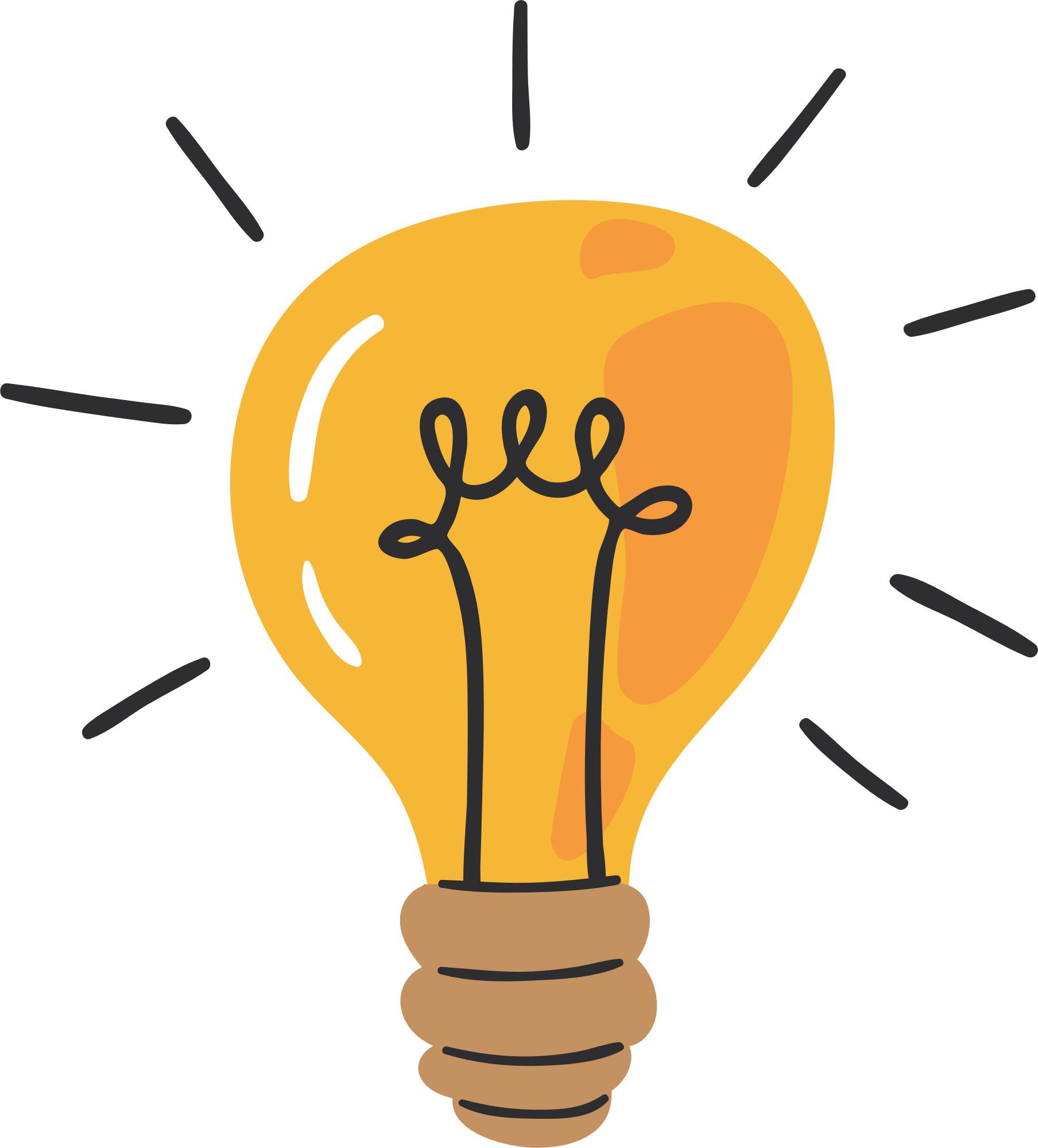 2. Các ngành giun
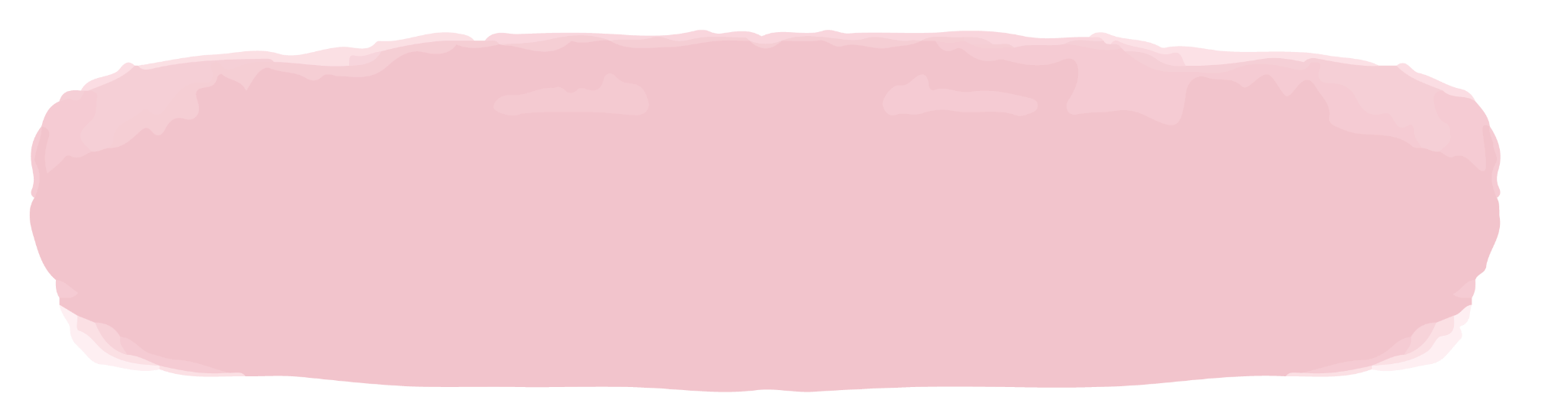 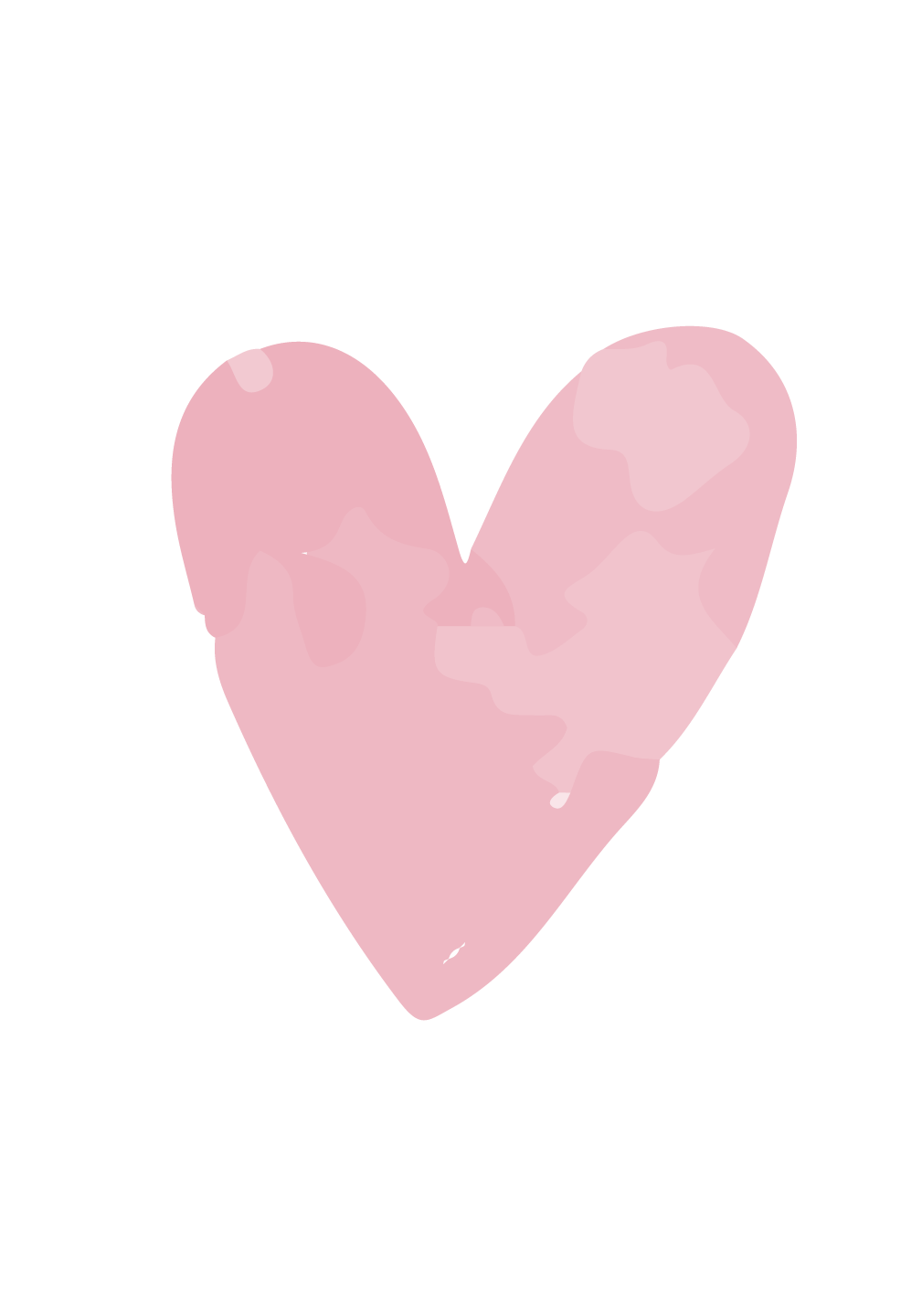 BÀI 22: ĐA DẠNG ĐỘNG VẬT KHÔNG XƯƠNG SỐNG (TT)
II. SỰ ĐA DẠNG CỦA ĐỘNG VẬT KHÔNG XƯƠNG SỐNG.
2.Các ngành giun:
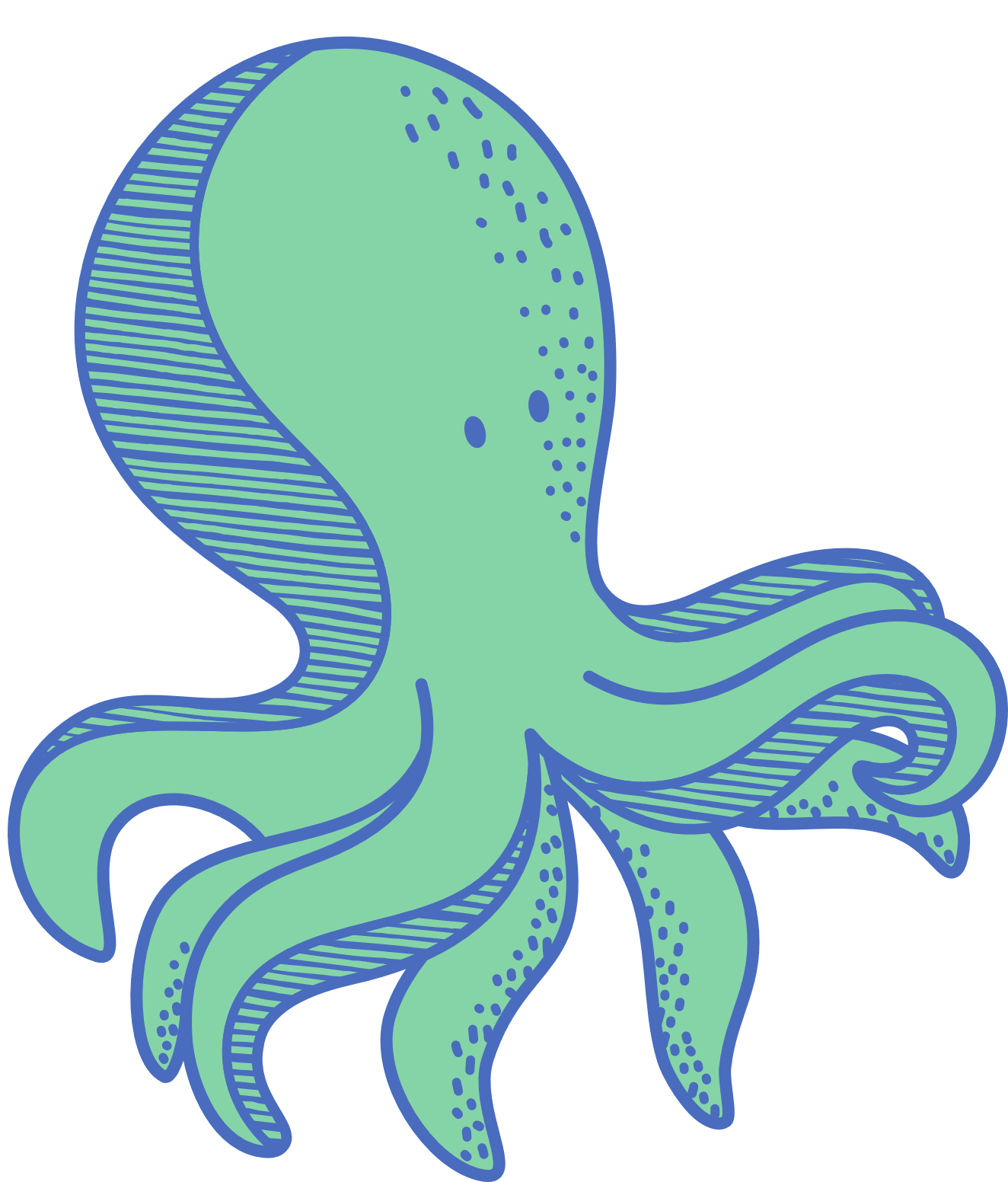 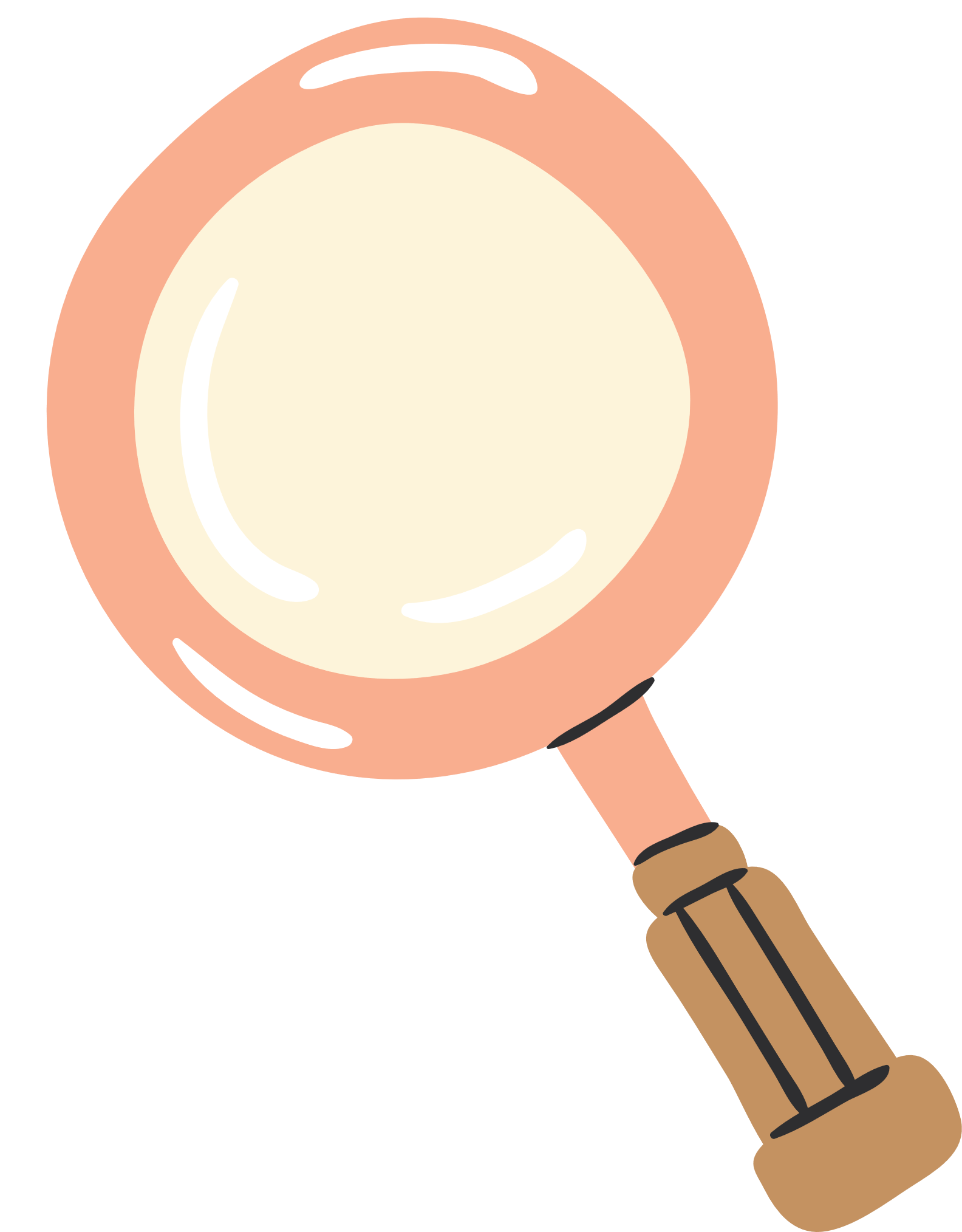 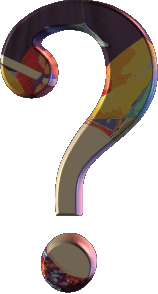 HOẠT ĐỘNG NHÓM nghe video, quan sát hình 22.3 trả lời câu hỏi
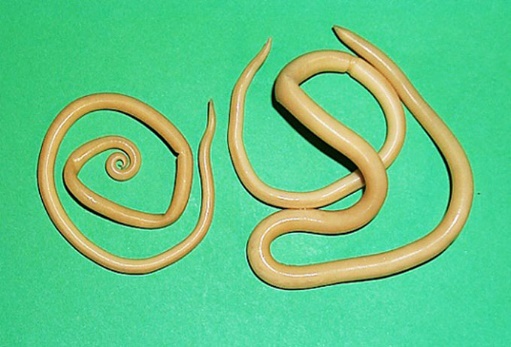 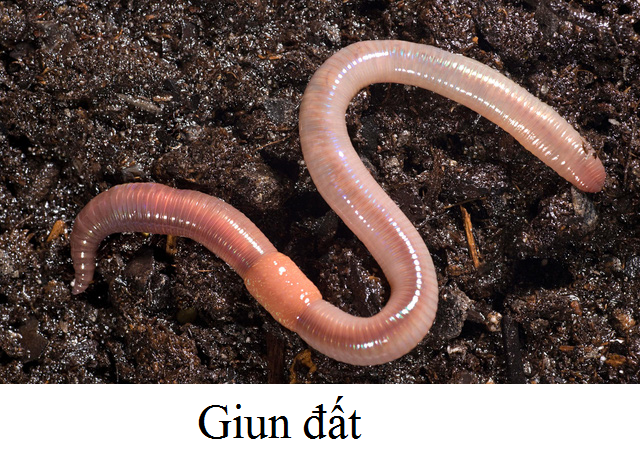 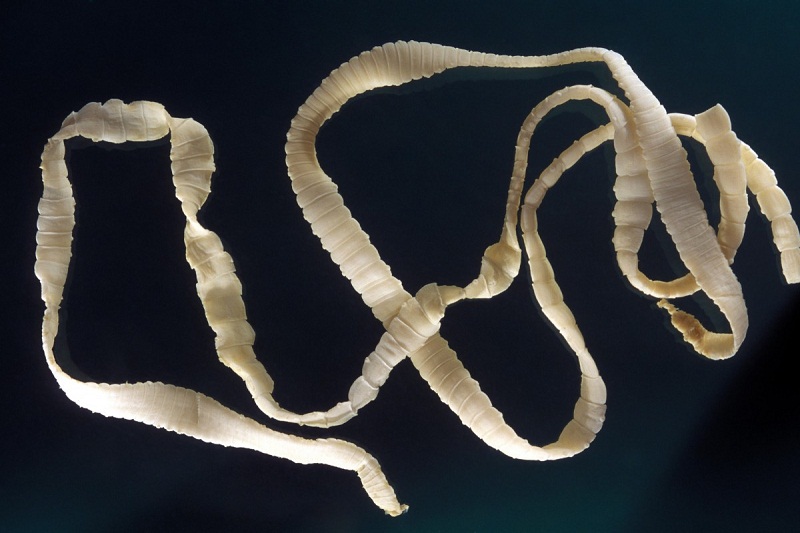 Câu 1.  Nêu đặc điểm chung của các ngành giun ?
Câu 2. Nêu đặt điểm nhận biết sán dây, giun đũa, giun đất.
Giun đất (Giun Đốt)
Giun đũa (Giun tròn)
Sán dây (Giun dẹp)
Câu 1.  Nêu đặc điểm chung của các ngành giun ?
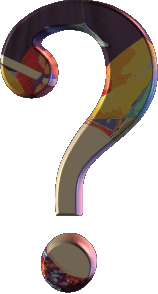 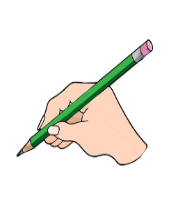 - Điểm chung của các ngành giun:
Là động vật không xương sống, cơ thể dài, có đối xứng 2 bên, phân biệt đầu thân
Câu 2. Nêu đặt điểm nhận biết sán dây, giun đũa, giun đất.
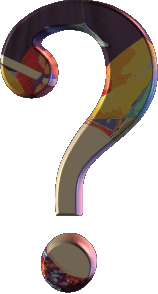 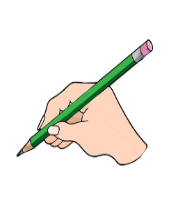 - Điểm chung của các ngành giun:
Là động vật không xương sống, cơ thể dài, có đối xứng 2 bên, phân biệt đầu thân
- Một số ngành giun:
+ Giun dẹp (sán dây, sán lá gan,…): cơ thể dẹp và mềm.
+ Giun tròn (giun kim, giun đũa,…): cơ thể hình ống, thuôn hai đầu, không cân đối.
+ Giun đốt (giun đất, giun quế, rươi,…): cơ thể dài, phân đốt, có các đôi chi bên.
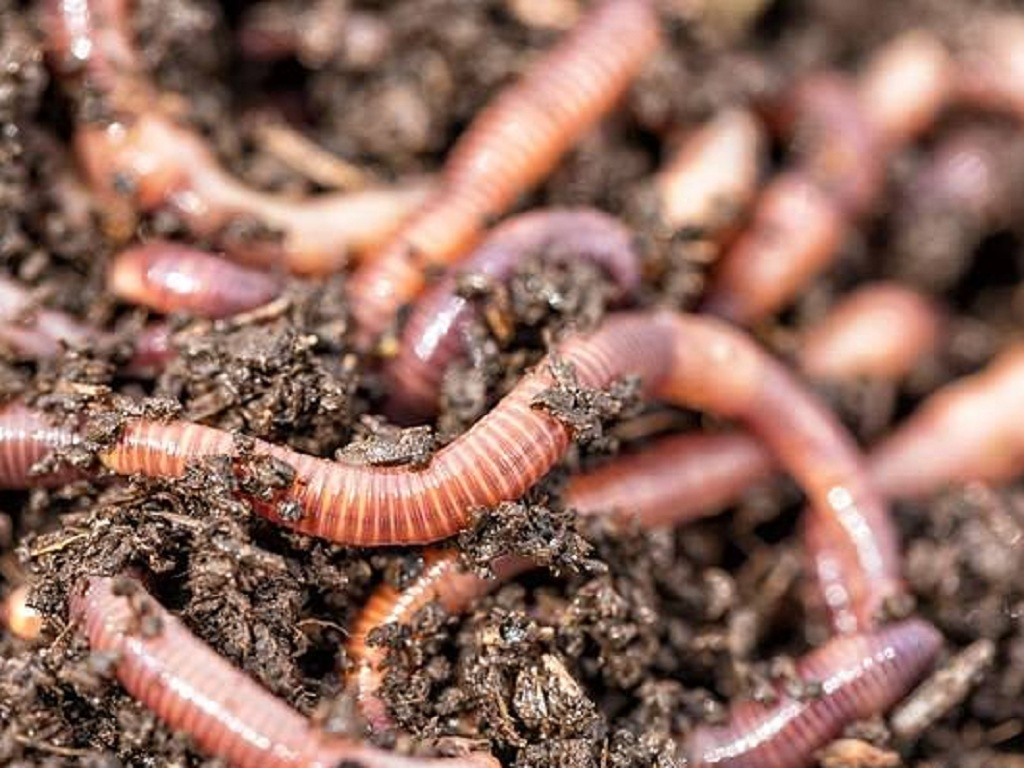 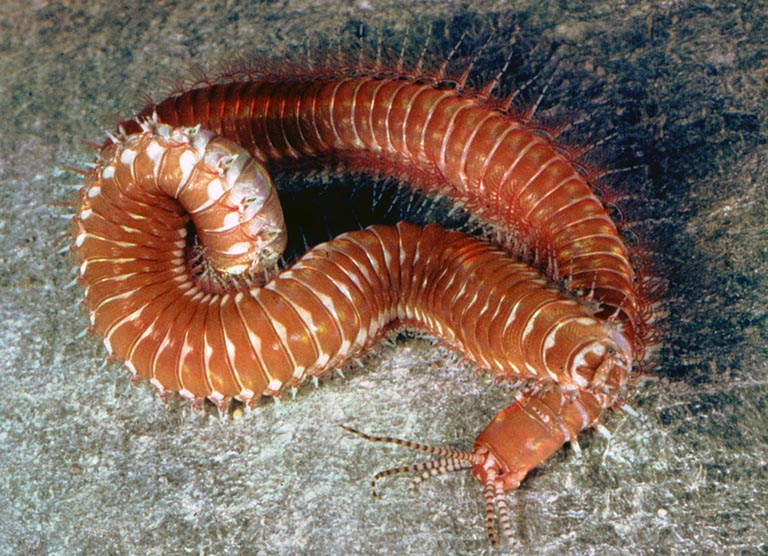 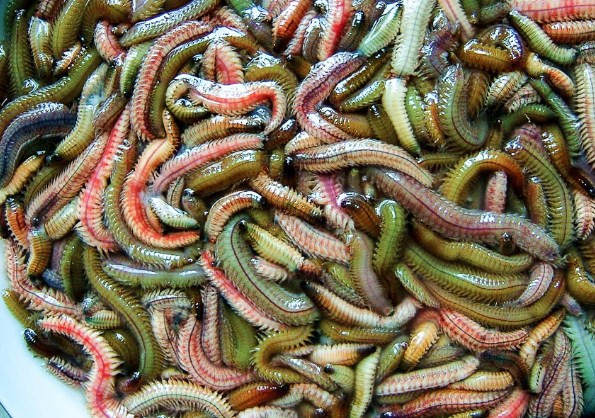 Giun đất
Con rươi
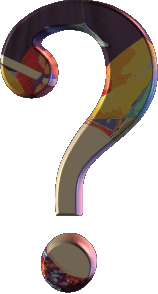 - Giun có thể sống ở đâu?
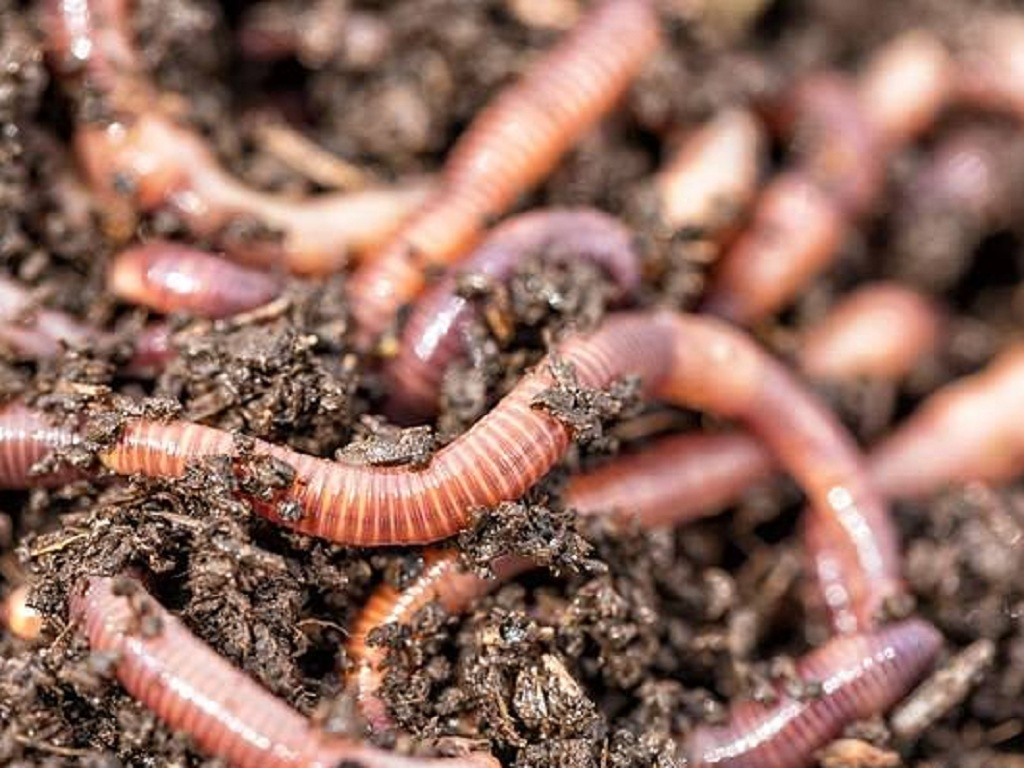 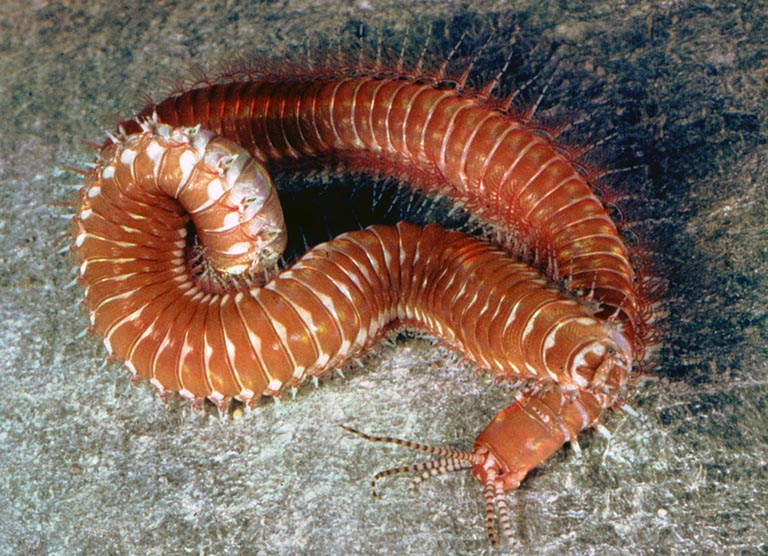 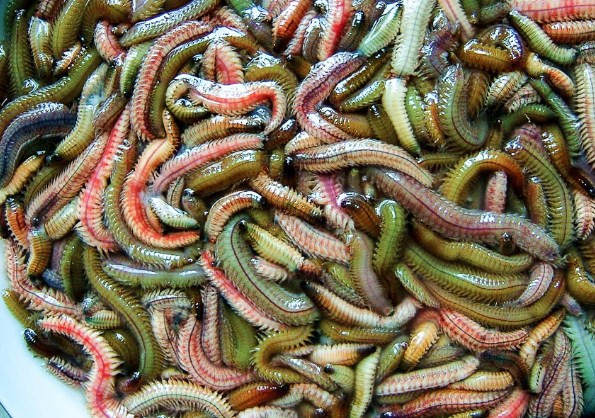 Giun đất
Con rươi
- Giun có thể sống kí sinh ở cơ thể động vật, thực vật, con người hoặc sống tự do.
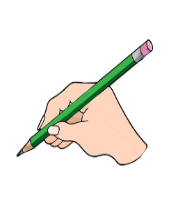 Các đại diện Giun dẹp
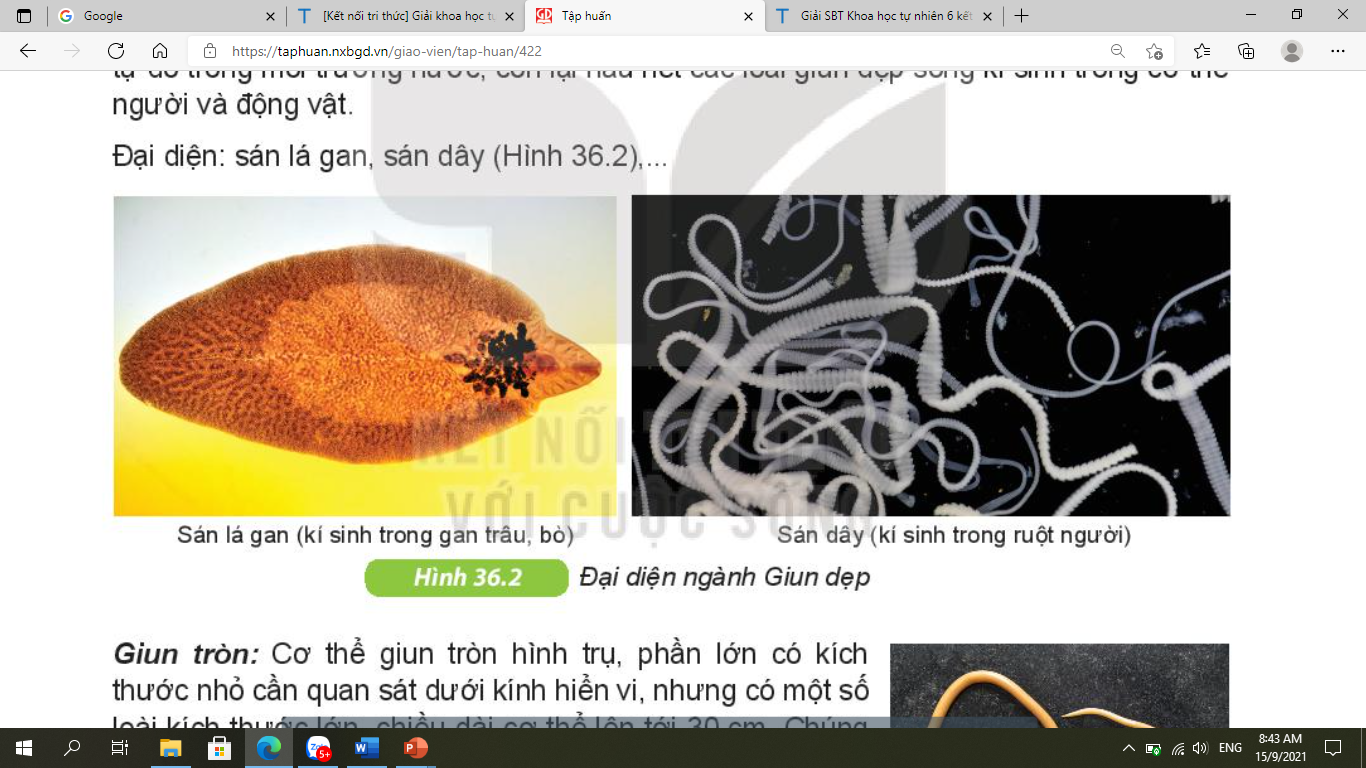 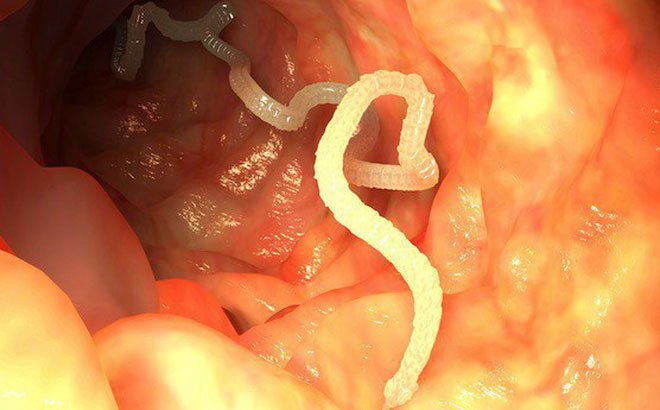 Giun đũa kí sinh trong ruột người
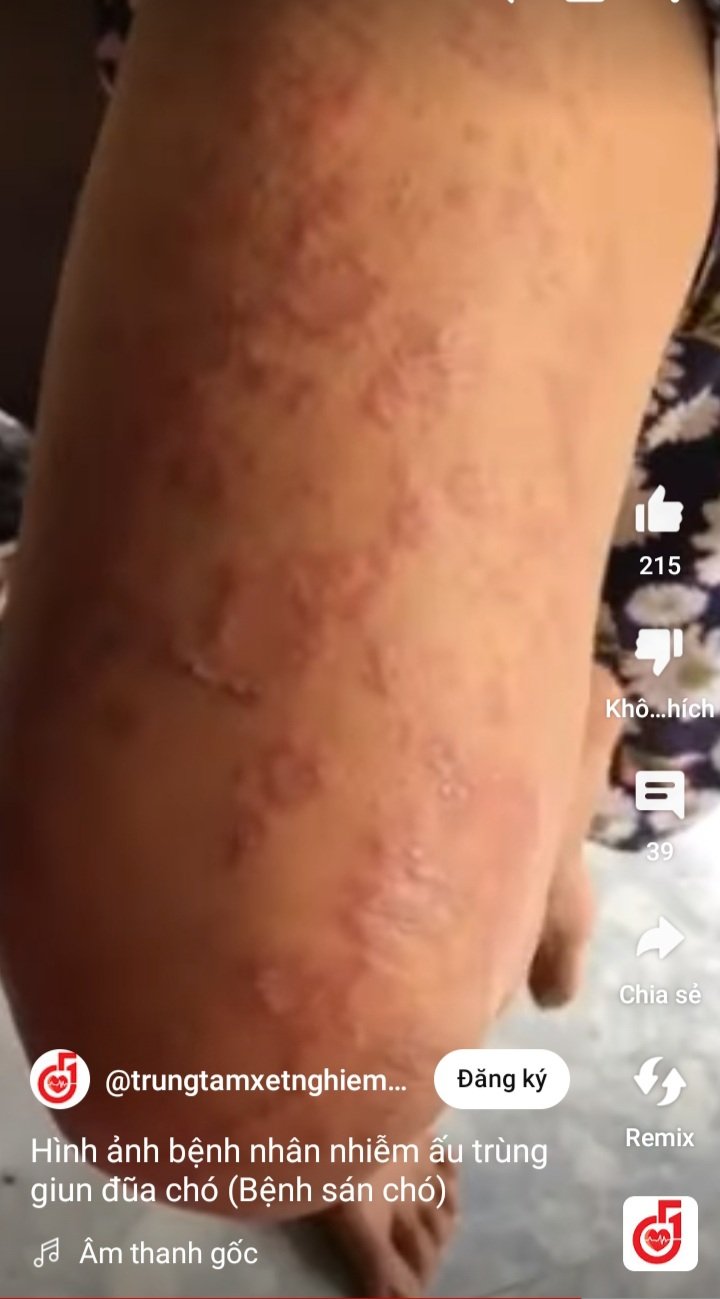 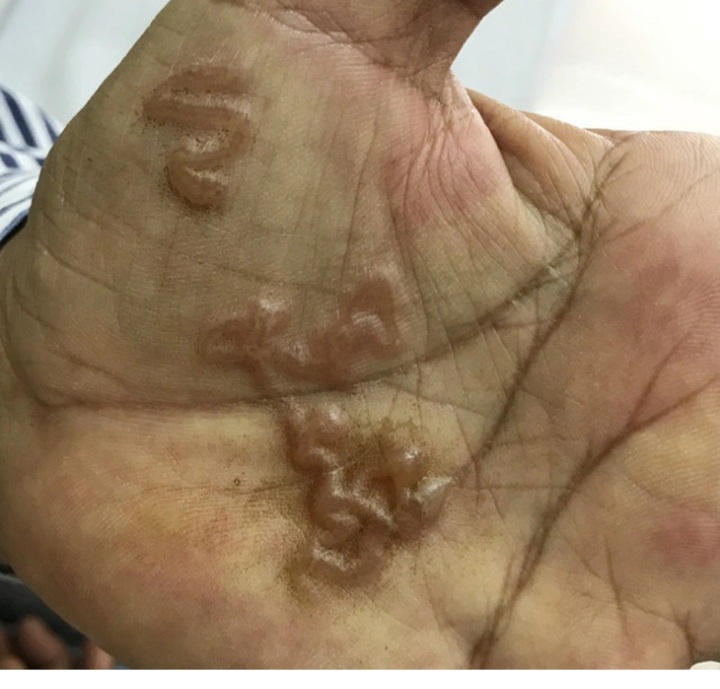 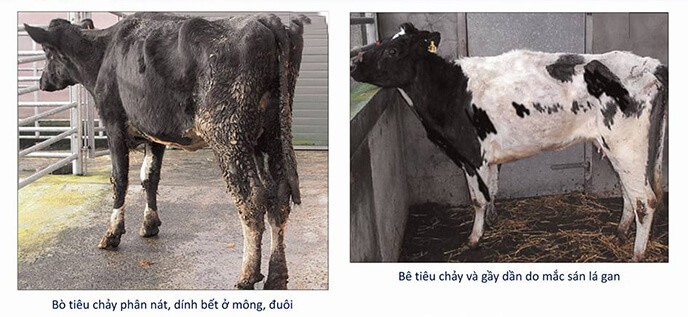 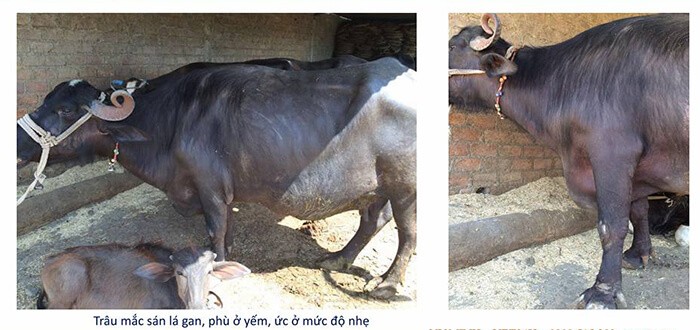 Trâu, bò mắc sán lá gan
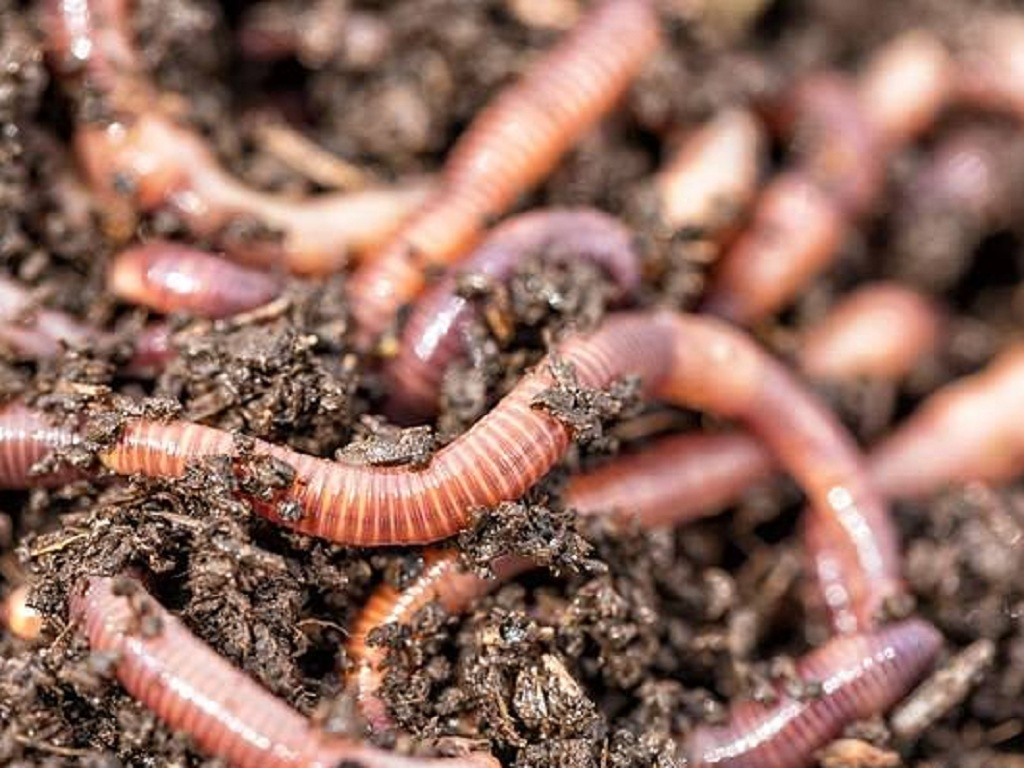 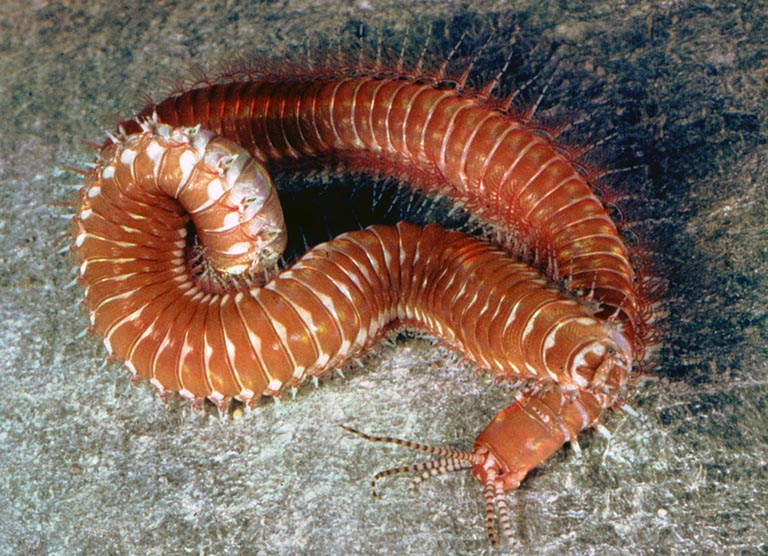 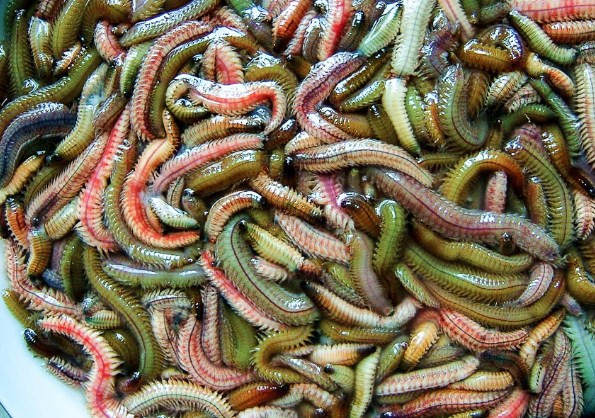 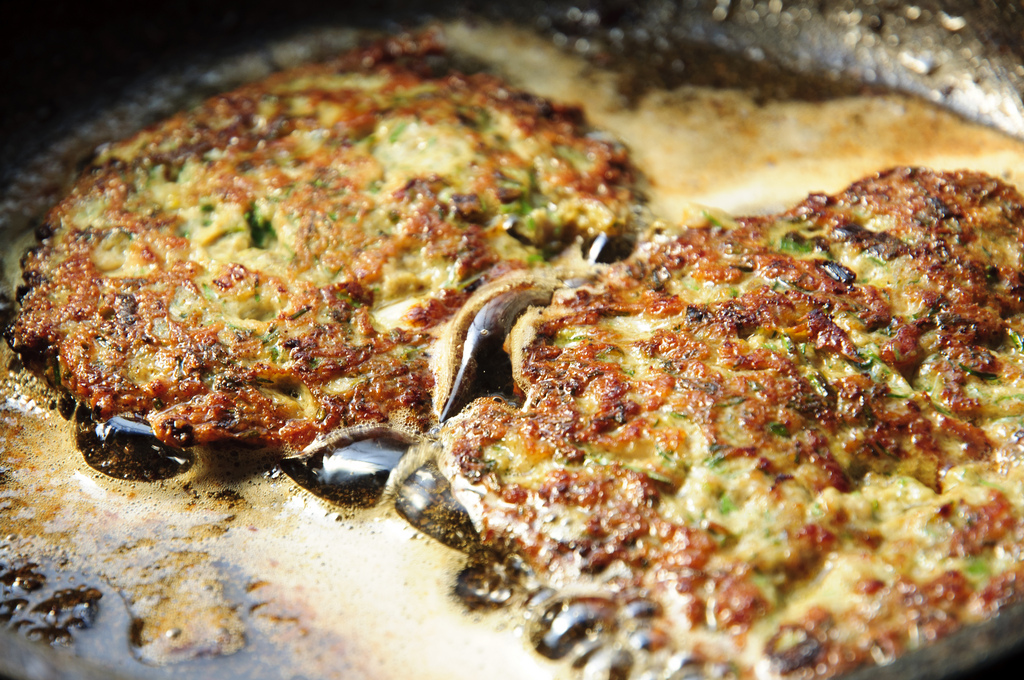 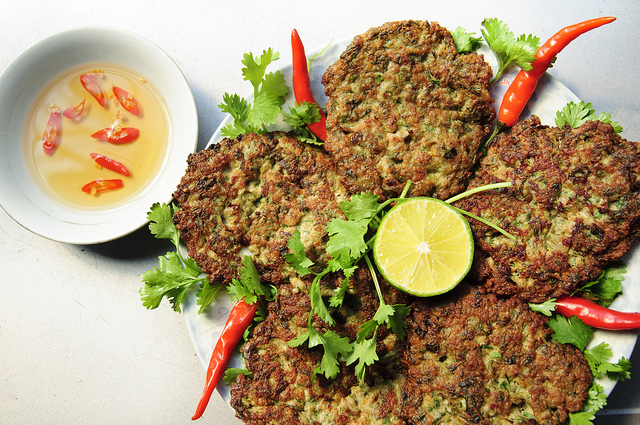 Giun đất
Con rươi
Chả rươi
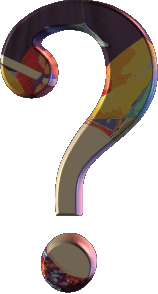 2 bạn gần nhau nghe video, quan sát hình trả lời câu hỏi Cho biết vai trò của giun đất và rươi?
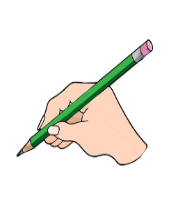 - Vai trò của các ngành giun:
Lợi ích: 
+ Làm thức ăn cho con người: rươi.
+ Làm tơi xốp đất, là thức ăn cho gia súc, gia cầm: giun đất, giun quế,…
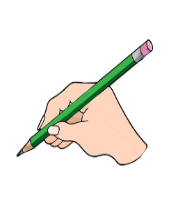 - Vai trò của các ngành giun:
Lợi ích: 
+ Làm thức ăn cho con người: rươi.
+ Làm tơi xốp đất, là thức ăn cho gia súc, gia cầm: giun đất, giun quế,…
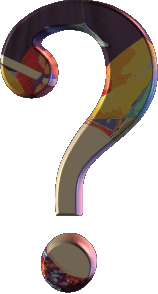 1 số loài giun có hại như thế nào?
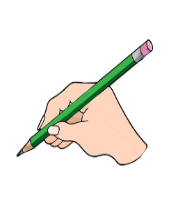 - Vai trò của các ngành giun:
Có lợi: 
- Làm đất tơi xốp, làm thức ăn cho gia súc, gia cầm 
(giun đất, giun quế).
- Làm thức ăn cho người (rươi)
Có hại:
- Một số loài giun có hại cho người và động vật ( Giun đũa, giun kim, Sán dây…)
Làm thế nào để phòng tránh các bệnh do sán dây, sán lá gan, giun đũa,… gây nên?
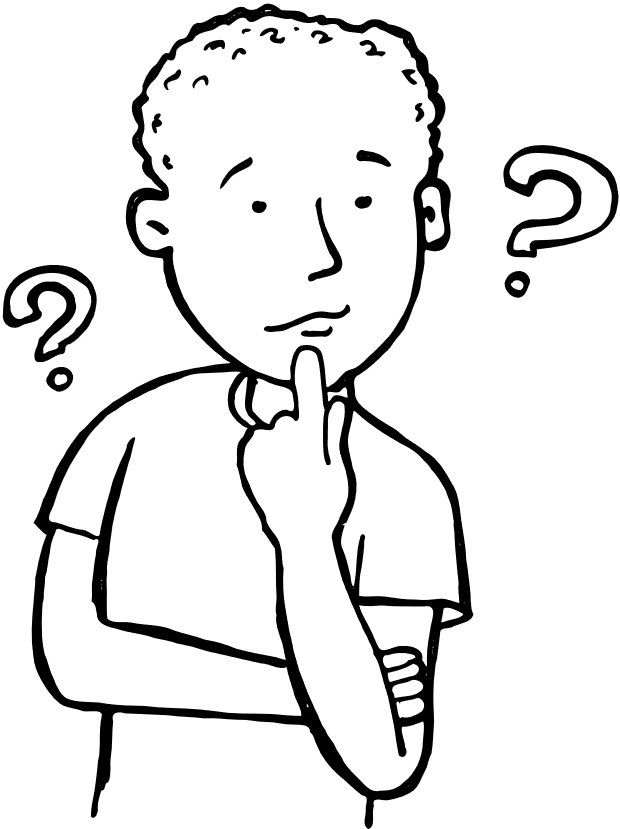 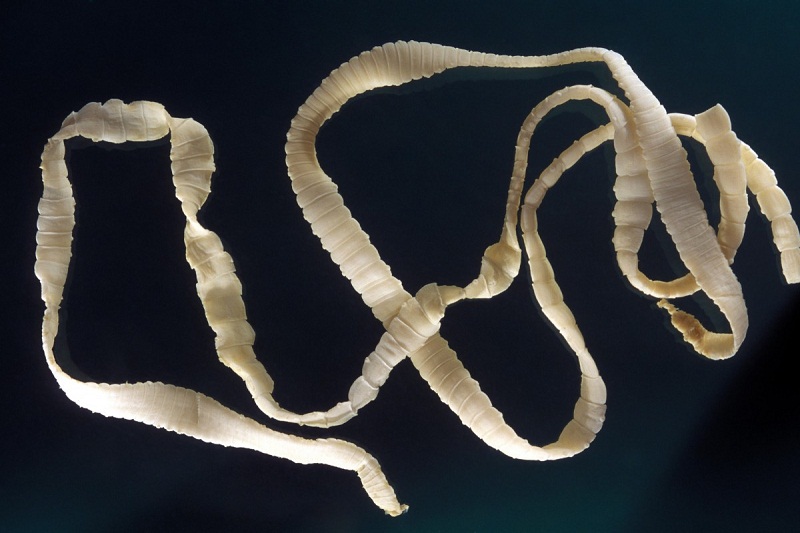 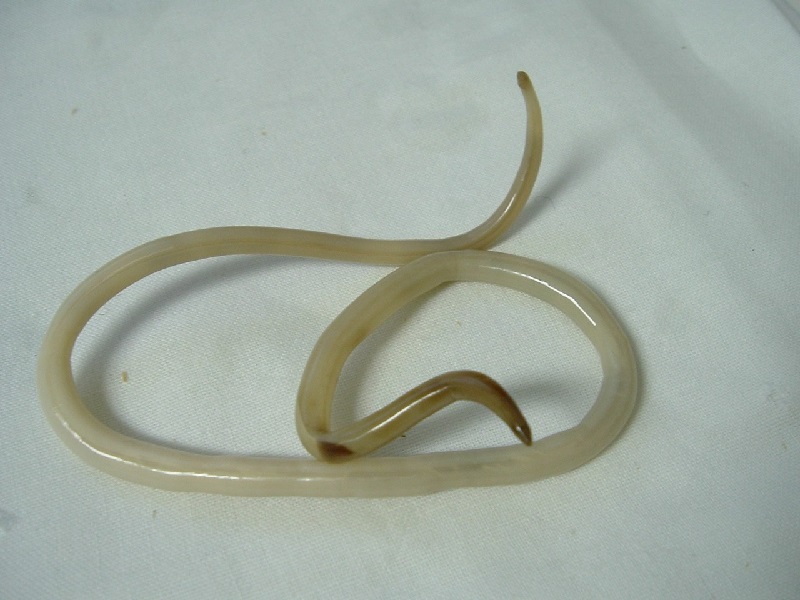 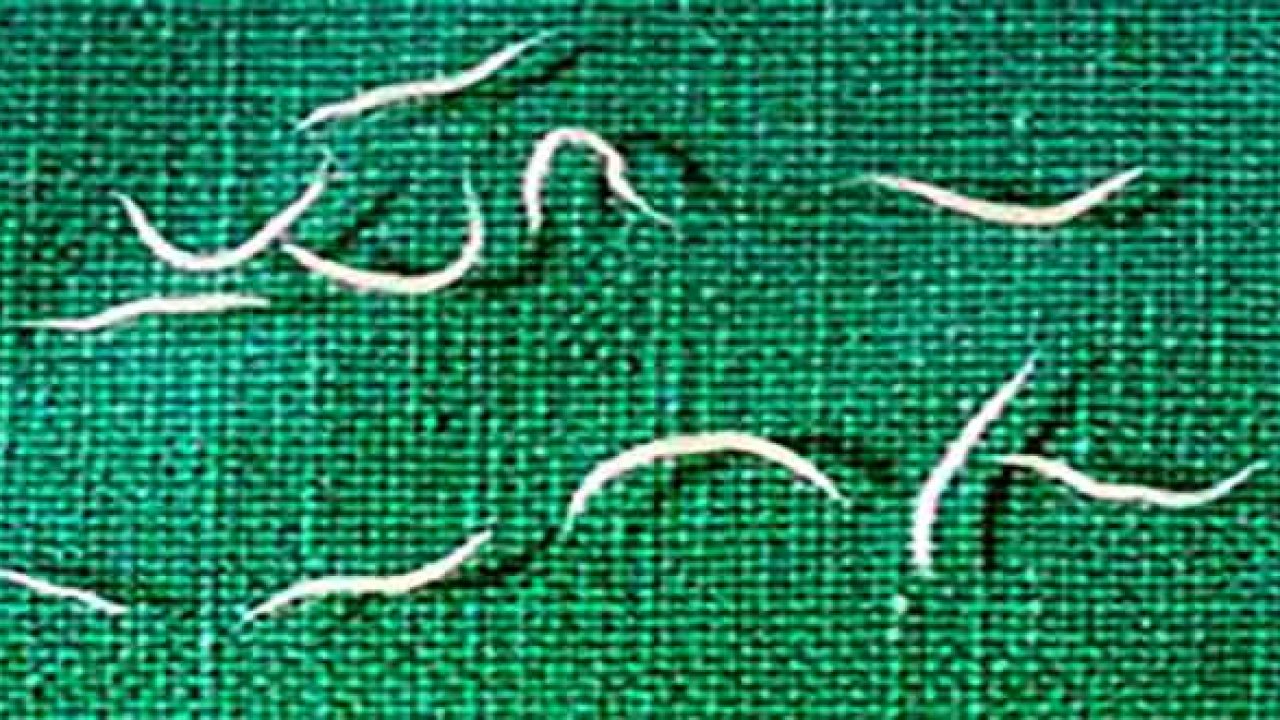 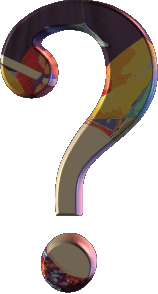 Vì sao mưa nhiều, trên mặt đất lại có nhiều giun đất?
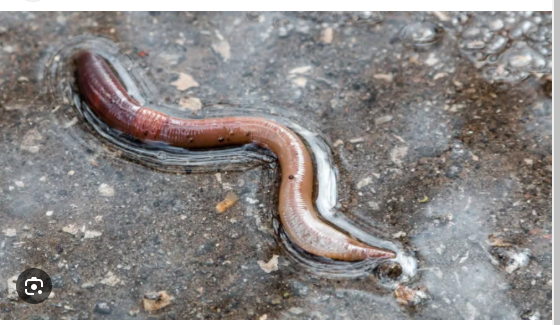 Vì nước ngập cơ thể nên chúng bị ngạt thở.
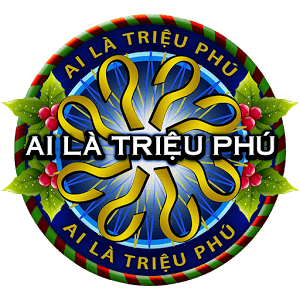 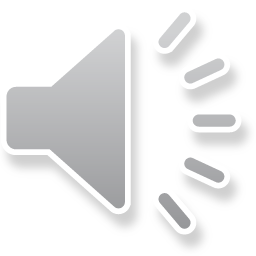 Câu hỏi 1 : Đặc điểm nào sau đây là đặc điểm của các ngành giun?
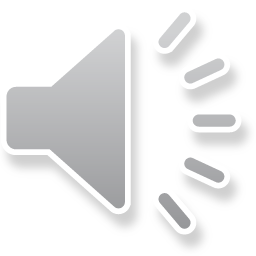 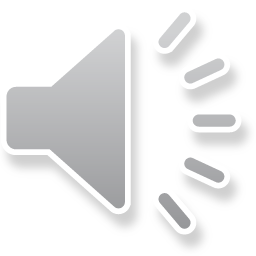 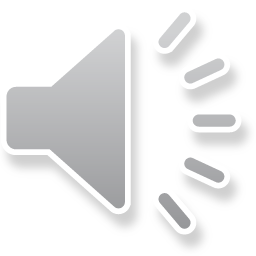 B. Cơ thể mềm, không phân đốt, có vỏ cứng bao bên ngoài
A. Bộ xương ngoài bằng kitin, các chân phân đốt, khớp động với nhau
D. Cơ thể đối xứng tỏa tròn, ruột hình túi
C. Cơ thể dài, đối xứng hai bên, phân biệt đầu, thân
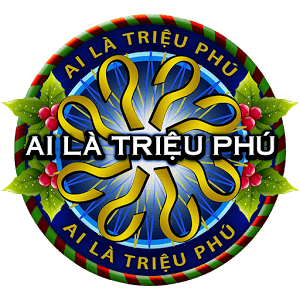 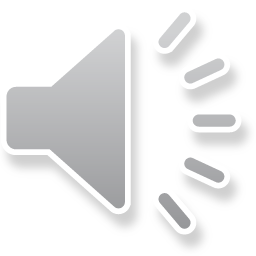 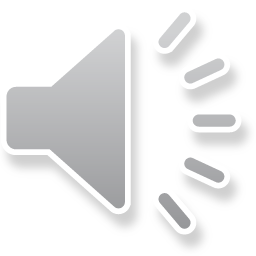 Câu hỏi 2 : Tác hại của giun đũa kí sinh?
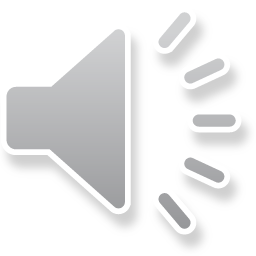 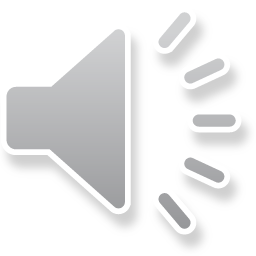 Câu hỏi 7: Thể tích oxygen ở 25oC và 1 bar cần dùng để đốt cháy hoàn toàn 13,8 gam ethylic alcohol nguyên chất là ?
A. Suy dinh dưỡng
B. Đau dạ dày
D. Cả đáp án A Và C
C. Tắc ruột, đau bụng
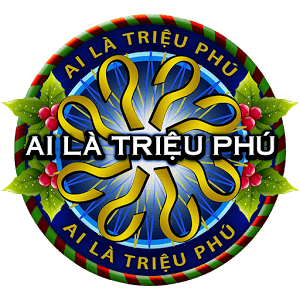 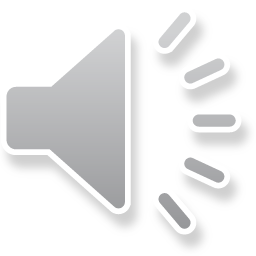 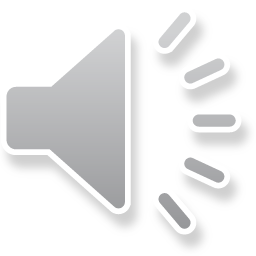 Câu hỏi 3 : Cách phòng tránh các bệnh về giun?
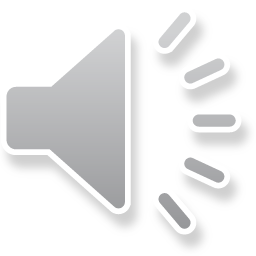 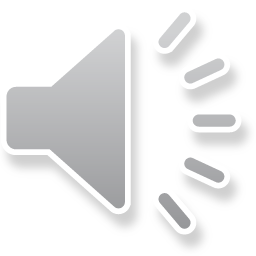 A. vệ sinh môi trường định kì ..
Câu hỏi 7: Thể tích oxygen ở 25oC và 1 bar cần dùng để đốt cháy hoàn toàn 13,8 gam ethylic alcohol nguyên chất là ?
B. Vệ sinh cá nhân hằng ngày
D. Tất cả đáp án trên
C.  Tẩy giun 2 lần/năm
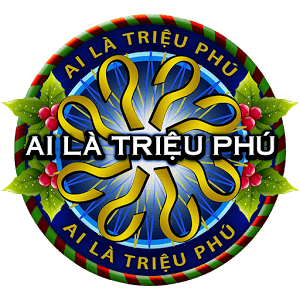 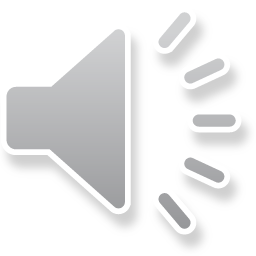 Câu hỏi 4 : Loài nào dưới đây là loài giun kí sinh?
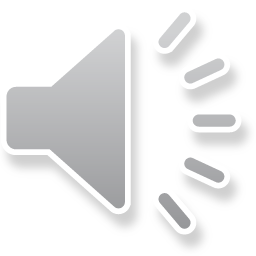 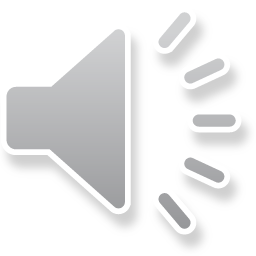 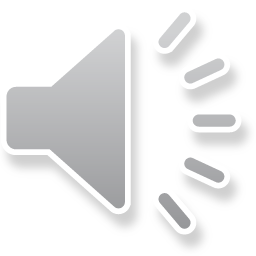 A. Giun quế
B. Giun đất
D. Rươi
C. Giun kim
May
Sep
<
Jan
Mar
Jul
Nov
Dec
>
Feb
Jun
Oct
Apr
Aug
HƯỚNG DẪN VỀ NHÀ
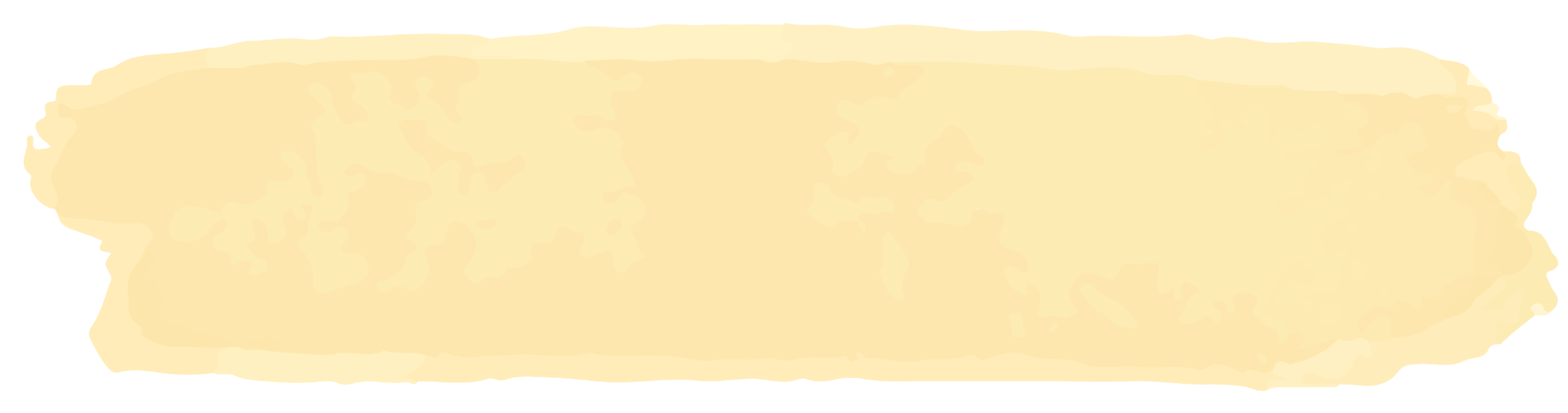 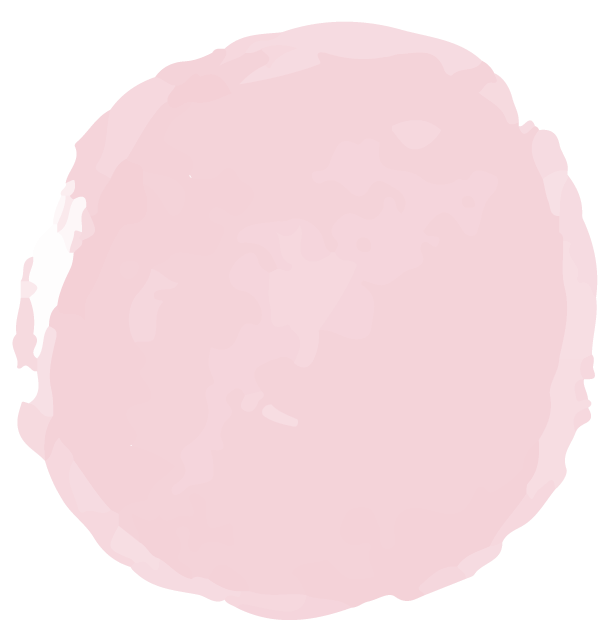 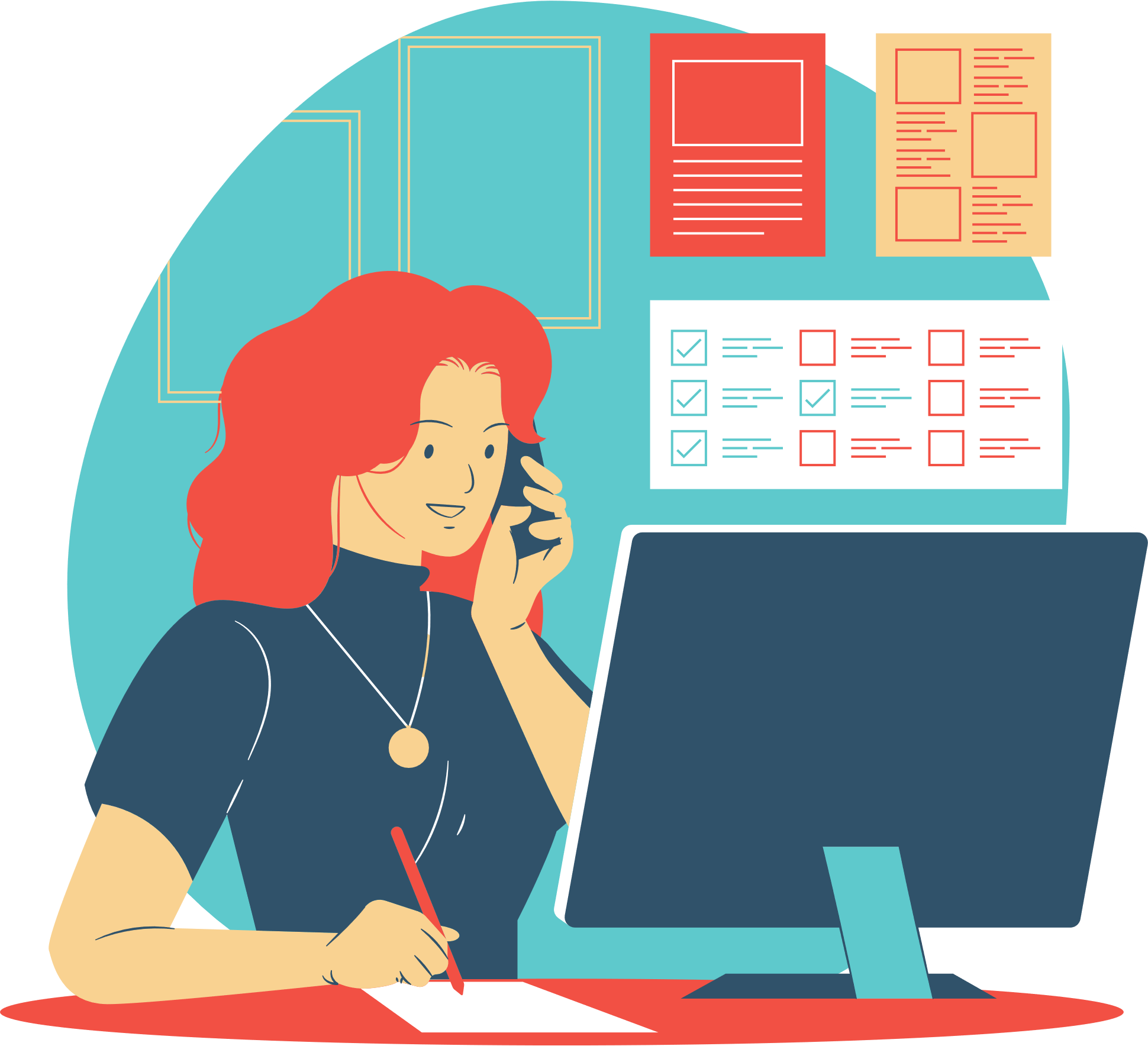 Học bài trả lời câu hỏi SGK.
Đọc và chuẩn bị bài 22 (tt)
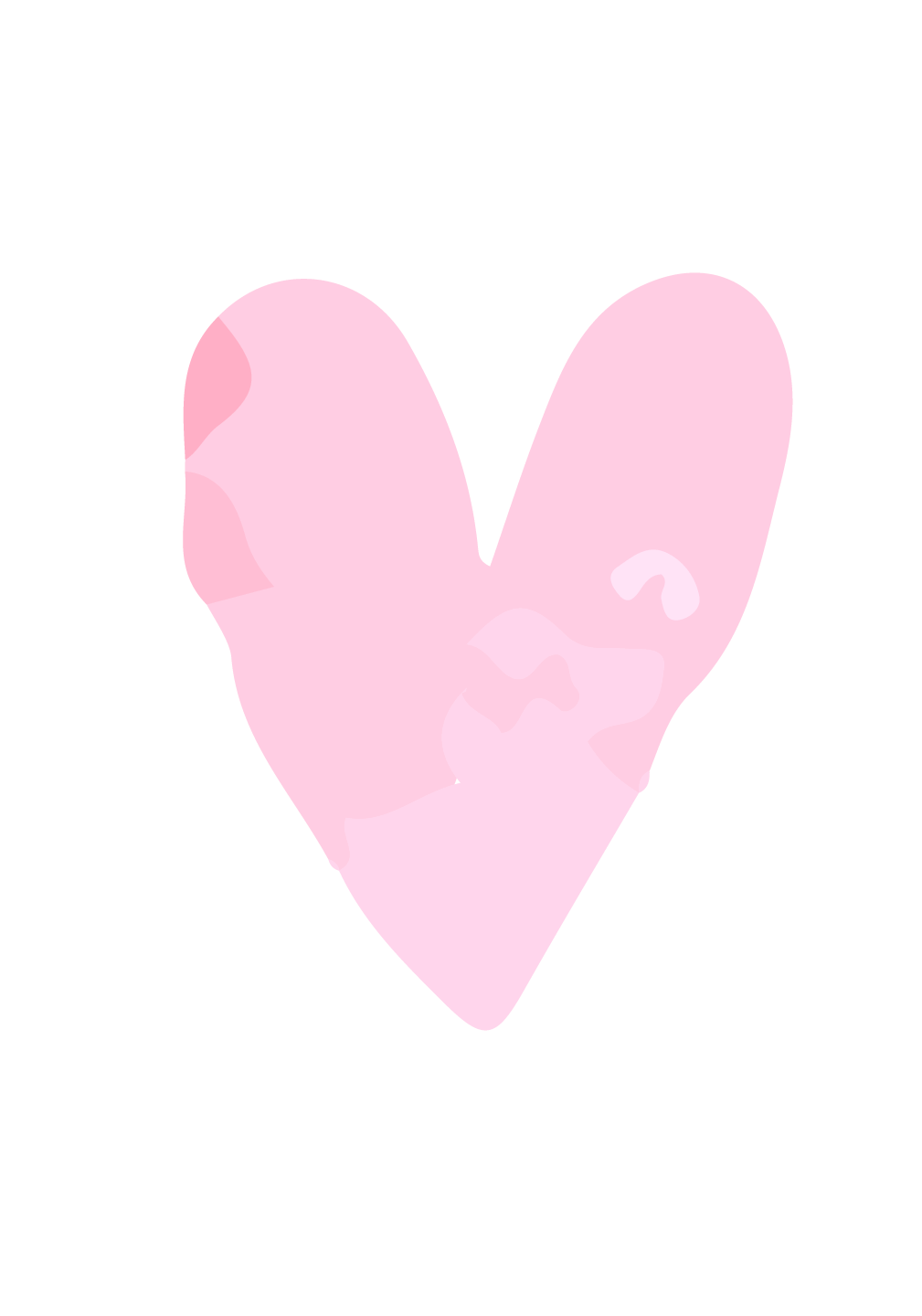